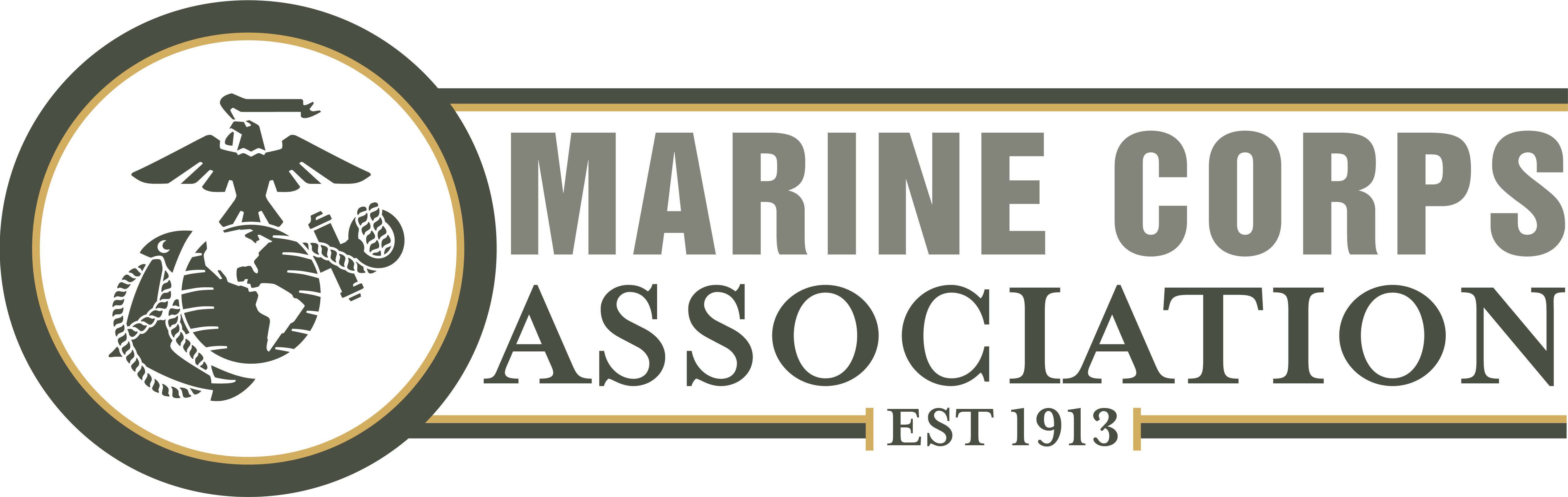 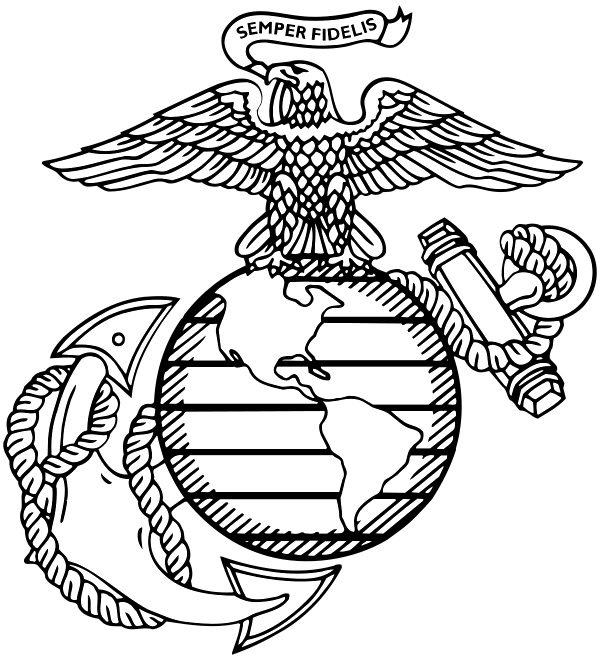 2025 MCA WINTER BOARD MEETING
DEVELOPMENT COMMITTEE
24/25 FEBRUARY 2025
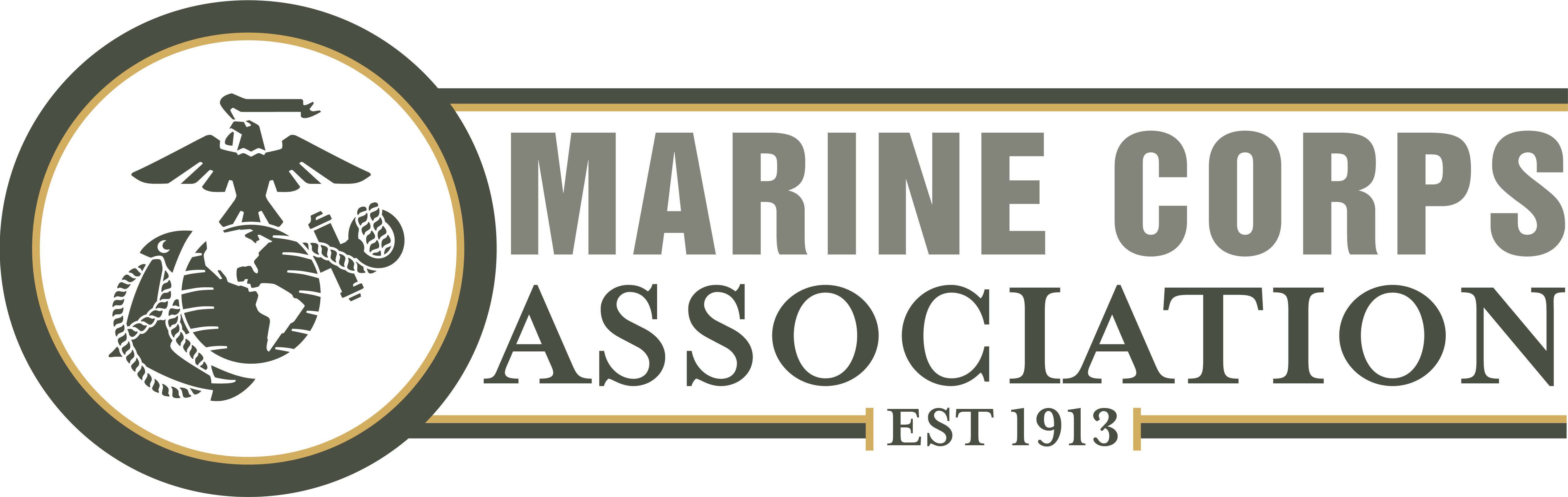 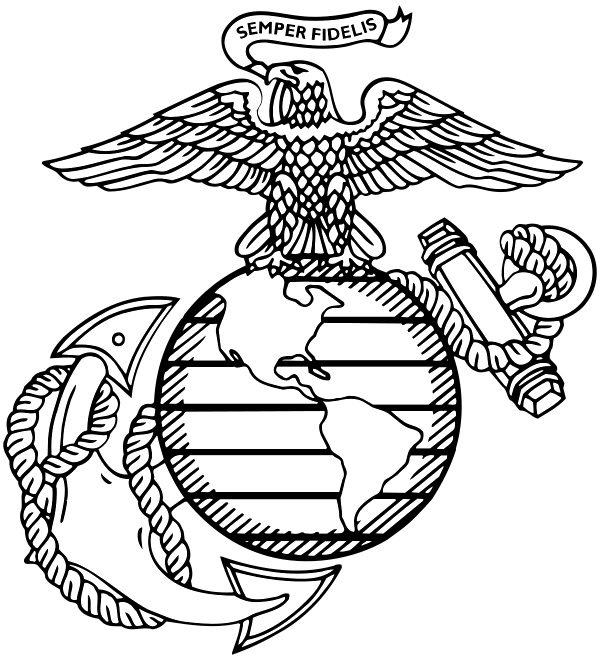 DISCUSSION TOPICS
Review current Charter and BOD Donation Policy
Develop a Strategic Donor Development Plan / Donor Playbook 
Phone calls to major level donors
MCA dinners as donor development opportunities going forward
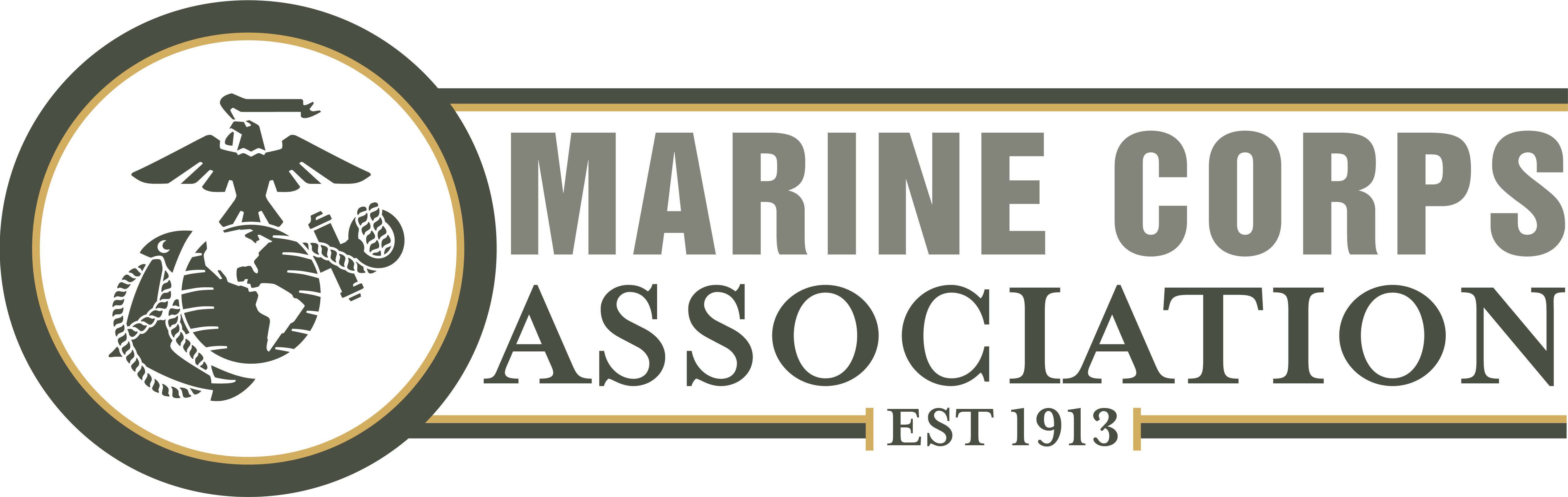 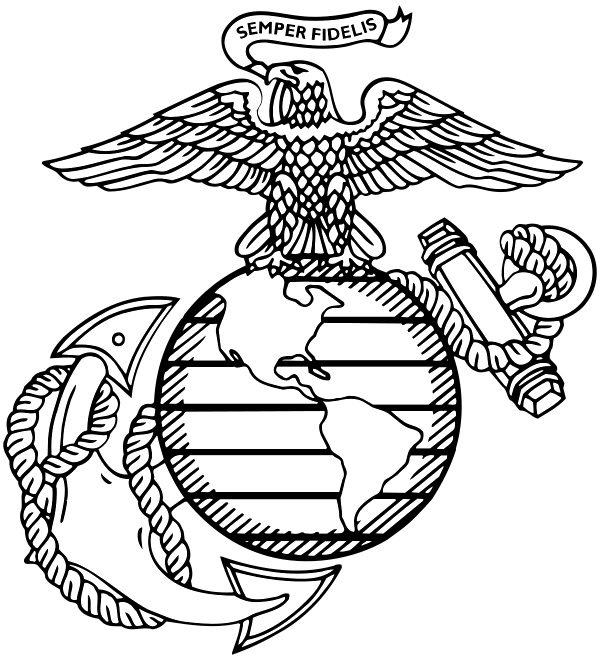 CURRENT FUNDRAISING EVENTS -2025
Ongoing USMC 250th Themed virtual events/challenges
Giving Day, June 10, 2025
Golf Tournament, Creighton Farms, July 21st (This will be the FINAL opportunity to play at Creighton Farms).

CALL FOR ACTION 

Potential Sporting Clay Event
Potential New York Event 
Potential North Florida Event 
Potential Houston Event